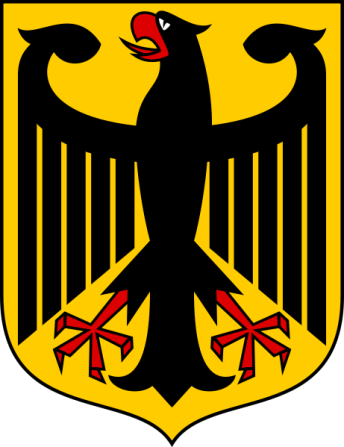 Финансовая система ФРГ
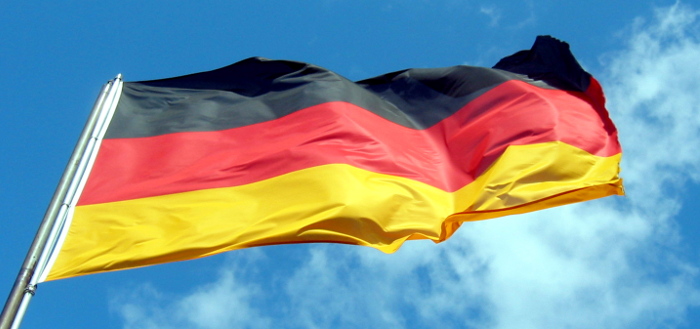 Макроэкономическая ситуация единой Германии
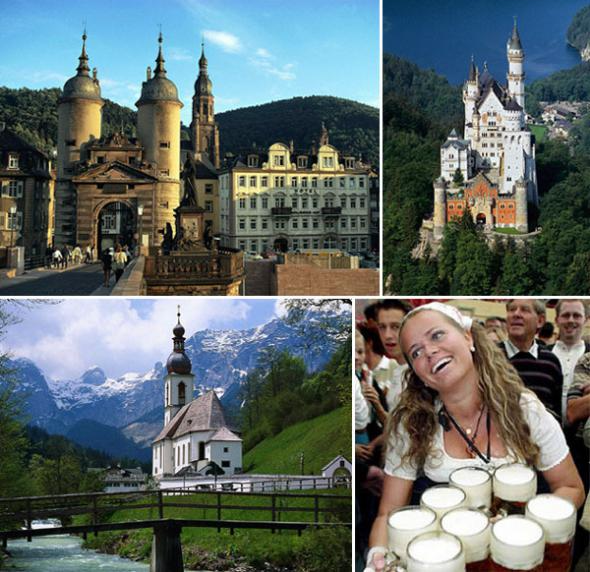 -
Германия — один из лидеров мировой экономики. По объе­му ВВП (2,1 трлн дол.) она занимает третье место после США и Японии (1997). По величине промышленного производства ФРГ стоит на четвертом месте сразу за США, КНР и Японией. На душу населения приходится почти 26 тыс. дол. ВВП в год. Площадь — 357 тыс. кв. км, третье место в Европе после Фран­ции и Испании, население — 82 млн человек, плотность населе­ния — 230 человек на 1 кв. км.
После объединения Западной и Восточной Германии в 1990 г. страна стала крупнейшим по экономическому потенциалу госу­дарством Европы. Однако конъюнктура в 1990-е гг. характеризо­валась как «раздвоенная», «расколотая». Развал восточногерман­ской экономики в 1990 г. был быстро компенсирован ускоренным ростом ВВП в новых федеральных землях в 1992—1995 гг. (в 1994 г. он даже оказался рекордным в Европе — около 10 %). При этом происходила масштабная качественная трансформация произ­водственного аппарата, инфраструктуры, хозяйственных отно­шений и порядка. В то же время в западных землях рост был весьма незначительным, и экономический бум на востоке не компенсировал снижения темпов роста в «старой» ФРГ (в луч­шем случае он добавлял к ним 0,1 %).
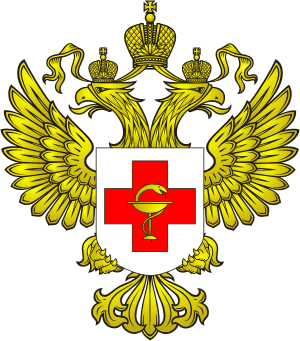 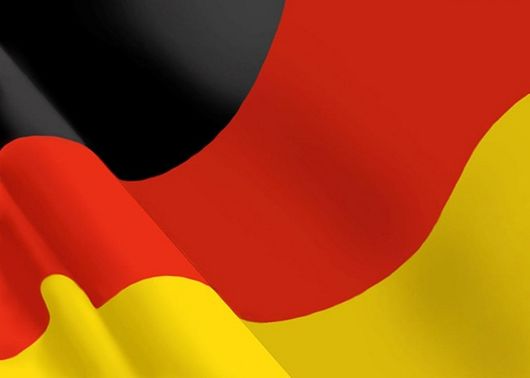 После 1995 г. развитие экономики на востоке страны ощутимо замедлилось, а с 1997 г. темпы роста в новых землях стали ниже, чем в западных: в 1997 г. ВВП в западных землях вырос на 2,4 %, в восточных — всего на 1,8 %, в 2000 г. разрыв еще больше уве­личился — 3,2 против 1,1 %. Основной причиной этого, скорее всего, стал спад в строительной индустрии, имеющей на востоке больший удельный вес в ВВП, чем на западе. Кроме того, в вос­точных землях замедлилось развитие сферы услуг. Сегодня не бурно развивающиеся новые земли являются локомотивом гер­манской экономики, а старые федеральные земли (в основном Бавария и Баден-Вюртемберг) тянут за собой утратившие дина­мику восточные земли.
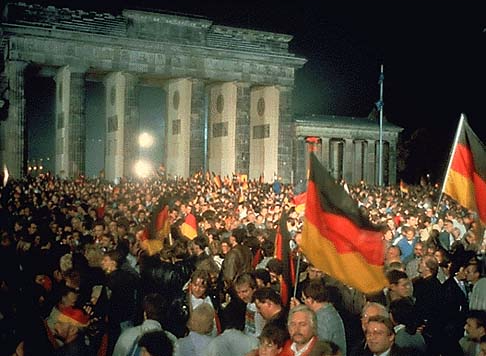 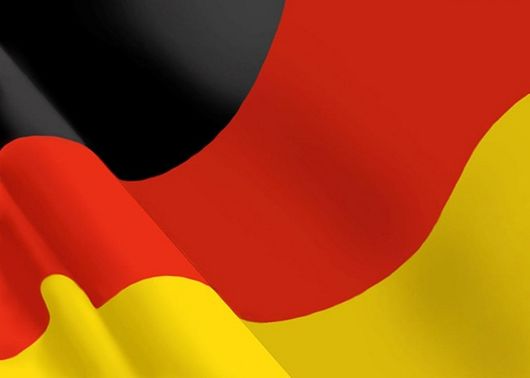 Прирост реального ВВП в ФРГ в 1996-2000гг., %
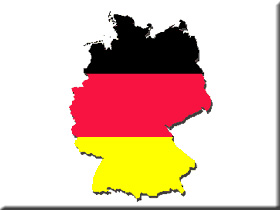 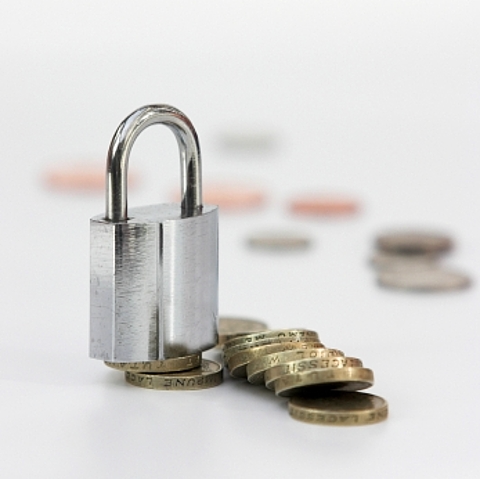 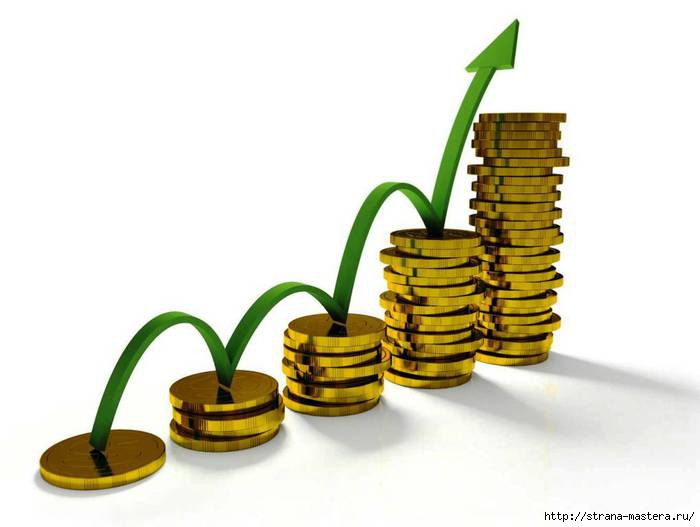 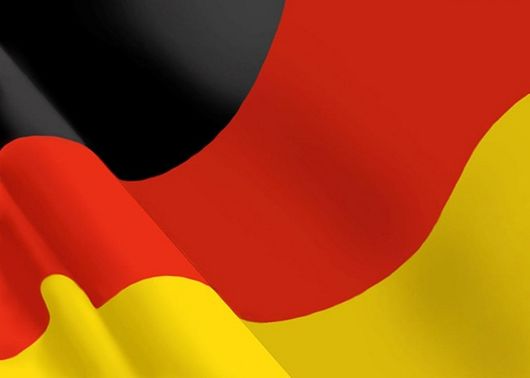 Главным приоритетом экономической политики немецкого правительства является снижение уровня безработицы. Эта про­блема не является следствием объединения, по крайней мере в западной части страны. Более 2 млн. безработных насчитыва­лось в ФРГ постоянно с середины 1980-х гг. В 1990-е гг. число безработных ежегодно увеличивалось на 200-300 тыс., к ним до­бавились более миллиона безработных в новых федеральных землях.
На протяжении 1990-х гг. отмечалось сокращение занятости, и прежде всего снижение числа рабочих мест в обрабатывающей промышленности, которое не компенсировалось созданием но­вых рабочих мест в других сферах. Только в 1998 г. число заня­тых в Германии немного увеличилось (на 0,4 %), доля безработ­ных снизилась существеннее, но эти улучшения происходили исключительно на западных территориях. Лишь в 2000 г. про­изошло заметное снижение безработицы (среднегодовой показа­тель — 3,89 млн. человек, уровень безработицы в начале 2001 г. -9,3 %), но опять только на западе. В предыдущие пять лет уро­вень безработицы был значительно выше
Уровень безработицы, % от численности рабочей силы
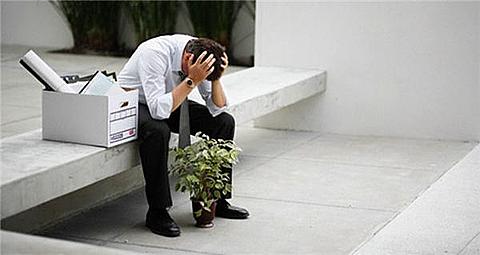 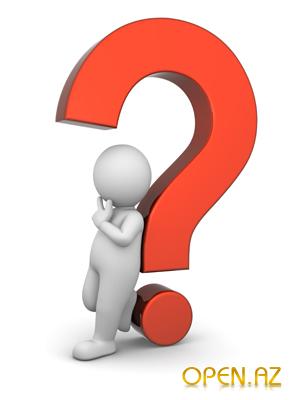 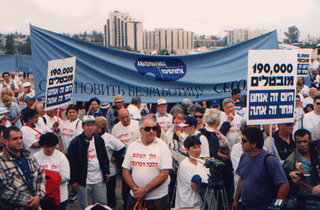 Причинами столь высокой безработицы являются не конкурентоспособность и негибкость рынка труда. Действующее трудовое законодательство ФРГ делает немецкую рабочую силу самой дорогой в мире и не стимулирует трудоустройство безработных. Хотя в Германии высококвалифицированные трудовые ресурсы и один из лучших в мире уровней образования, негибкий рынок труда создает серьезные препятствия экономическому росту страны. Предприниматели из-за жесткого регулирования рынка труда не заинтересованы создавать новые рабочие места, особенно в передо­вых отраслях, работники, защищенные гарантиями, не заинтере­сованы эффективно трудиться. Во многих случаях работодателям выгоднее приглашать малообразованных иностранцев, чем поль­зоваться услугами высококвалифицированных, но дорогих немец­ких рабочих.
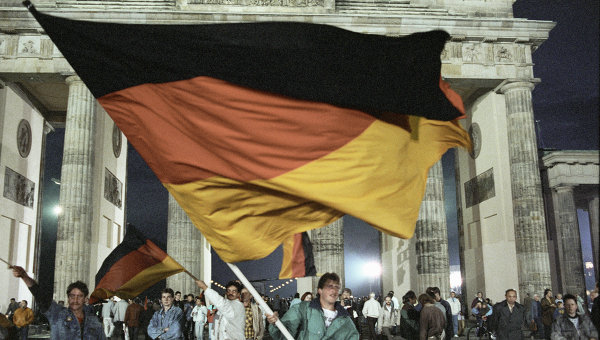 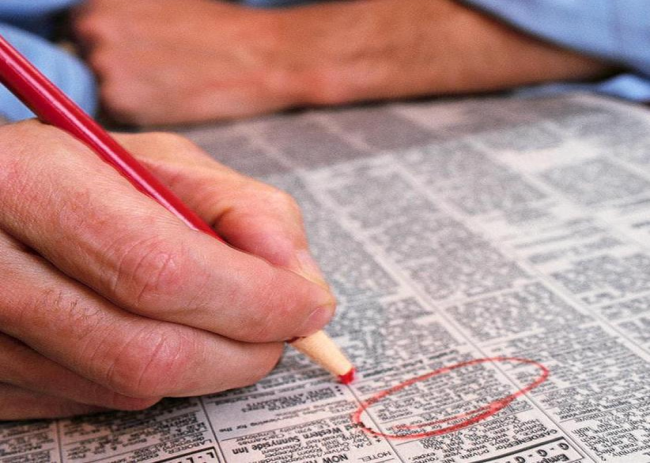 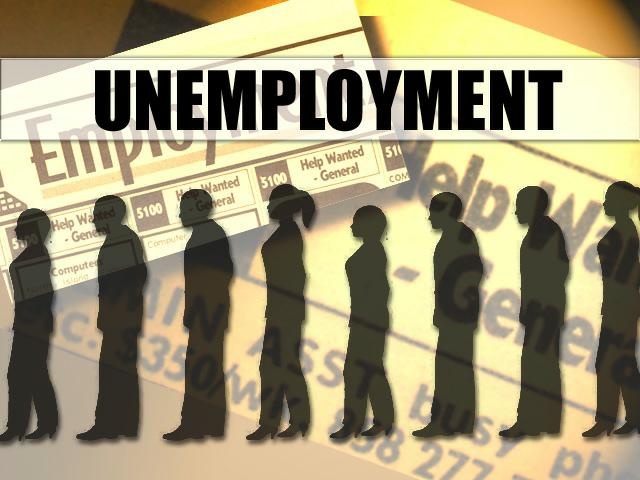 Внешнеэкономические связи.
Германия — один из важнейших экспортеров и импортеров в мире. В 1998 г. она занимала второе место как по объему экспорта товаров (539,7 млрд.. дол, или 10 % всего мирового экспорта), так и по импорту (466,6 млрд.. дол, или 8,4 % мирового импорта). Несколько скромнее ее позиции по экспорту услуг — четвертое место (75,7 млрд.. дол., или 5,9 %), по импорту услуг страна все на том же втором месте (121,8 млрд. дол., 9,4 % мирового импорта).
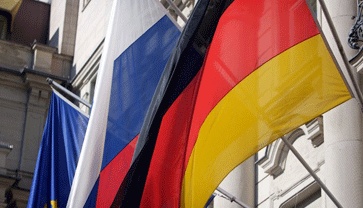 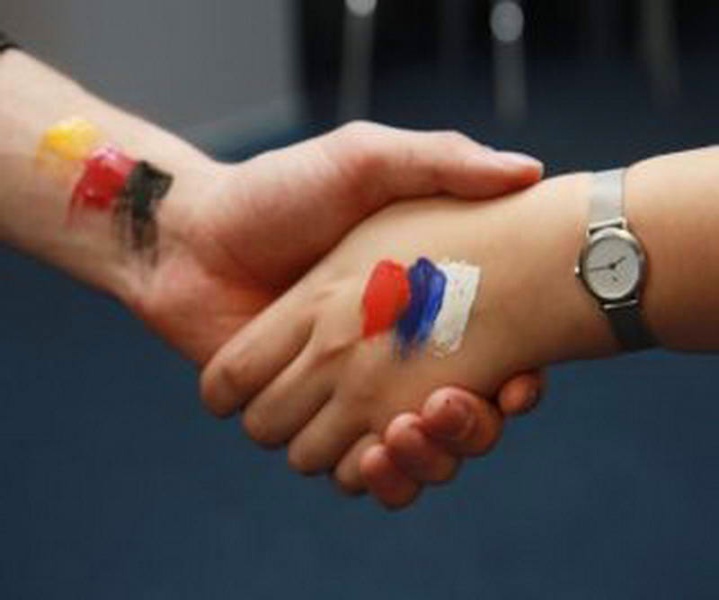 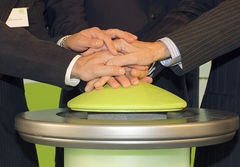 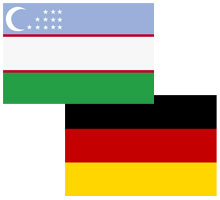 Внешнеторговыми партнерами ФРГ являются в основном промышленно развитые страны (75 %), большинство из них страны ЕС (55 %). Ведущие позиции во внешней торговле Гер­мании принадлежат Франции (12 % экспорта и 11 % импорта), затем идут Великобритания (соответственно 8 и 6,3 %), Нидер­ланды (7,7 и 8,2 %), Италия (7,6 и 8,4 %), США (7,9 и 5,3 %) и Бельгия с Люксембургом (6,8 и 6,0 %).
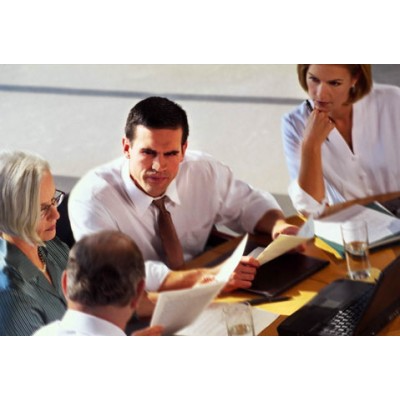 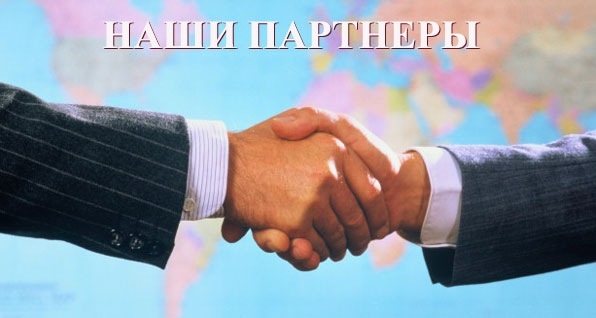 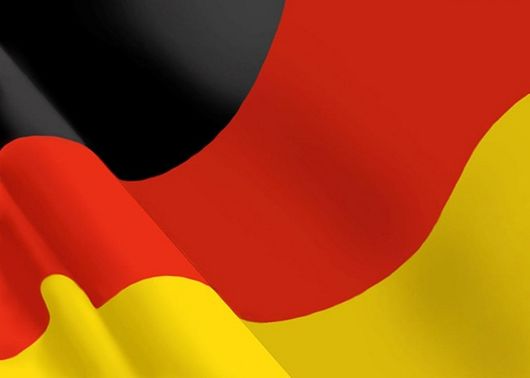 Бюджетная и финансовая системы ФРГ
Федеральный бюджет
Федеральный бюджет состоит из запланированных доходов и запланированных расходов федерации. В начале 1980-х гг. че­рез федеральный бюджет перераспределялось до половины ВВП.
Доходы формируются путем аккумуляции налоговых и нена­логовых платежей. Налоговые поступления составляют четыре пятых всех доходов бюджета. Неналоговые поступления склады­ваются из прибыли государственных предприятий и рентных платежей. К неналоговым также относится многомиллиардная прибыль Немецкого федерального банка. Меньшее значение имеют поступления процентных выплат за предоставленные межгосударственные кредиты, доходы от участия в капитале.
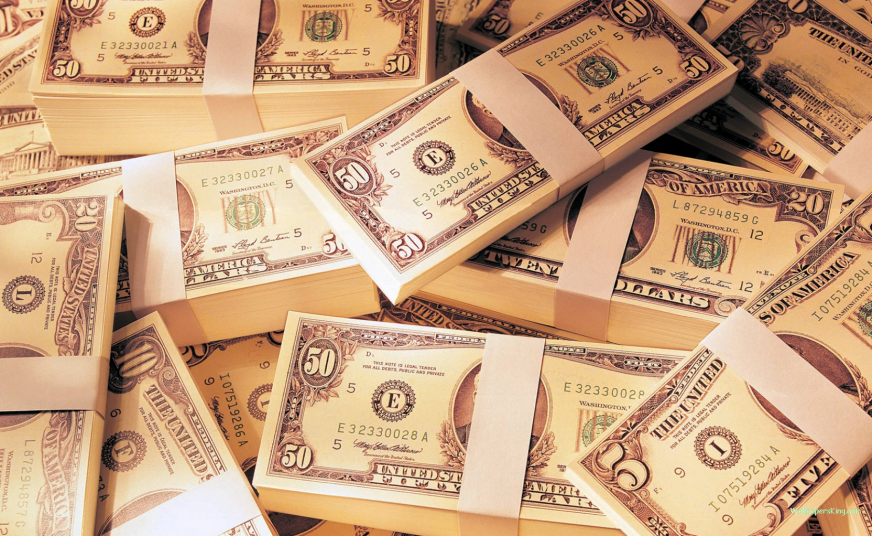 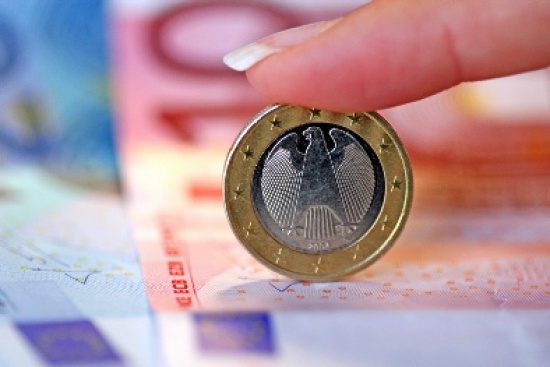 Федеральный бюджет
Расходы федерального бюджета обеспечивают функционирование традиционных сфер деятельности федерации, земель и общин. 
Если в 1982 г. Доля государственных расходов в ВВП составляла 49,8 %, то в 1989 г. — 45,3 %. Из-за объединения страны тенденция была нарушена, и в 1995 г. эта доля достигла рекордных 50,1 %, после чего начался новый этап ее снижения. Планируется, что до 2003 г. удельный вес государственных расходов в ВВП будет снижен до 45,5 %.
Доля расходов на науку и образование составляет до 5 %, на управление — 3 %. Федеральный бюджет 2002 г. впервые был рассчитан не в не­мецких марках, а в евро, при этом расходная часть составила 247 млрд.. евро.
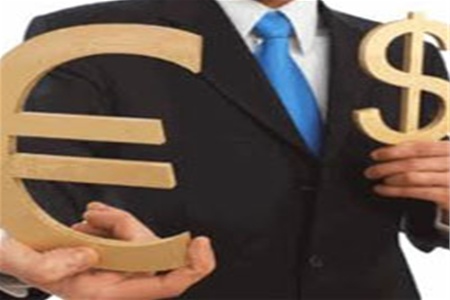 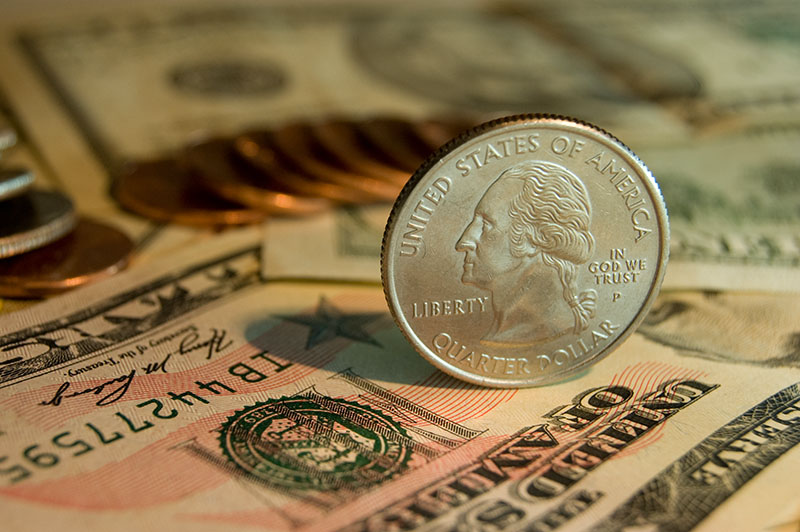 Проблема бюджетного дефицита в Германии существует с 1980-х гг.
В Германии существует два вида финансового выравнивания: вертикальное и горизонтальное.
При вертикальном выравнивании федеральный центр пере­распределяет регионам часть своих финансовых ресурсов. Так, в 1999 г. из федерального бюджета регионам было перечислено примерно 26 млрд. марок в виде субсидий. Около 6,4 млрд.. марок в форме специальных выплат предоставлено городам-землям Берлину, Гамбургу и Бремену. Девять из 16 земель (в том числе 5 западных) получают федеральные субсидии (ежегодно около 1,5 млрд. марок) в связи с непропорционально высокими расхо­дами на политическое управление.
Горизонтальное выравнивание состоит в помощи более богатых земель менее богатым  и базируется на двух показателях — фи­нансовой силе и выравнивании. Первый показывает величину собираемых землями налогов, а в отдельных случаях корректируется с учетом их особых финансовых потребностей. Второй показатель отражает соотношение доходов, получае­мых землей, и численности ее населения (здесь также не обхо­дится без корректировок, учитывающих, например, размеры городов, поскольку считается, что финансовые потребности жи­телей мегаполисов существенно выше, и они играют важную роль в жизни жителей окрестностей).
Бюджеты земель, общини другие звенья финансовой системы
Бюджеты земель и общин, как и государственный, составля­ются исполнительным органом власти — местной администра­цией, принимаются представительной властью — советом (соб­ранием депутатов) и исполняются органом представительной власти. Доля бюджетов земель и общин в национальном доходе ФРГ — свыше 20 %.
Целевое назначение расходных статей бюджетов земель и об­щин совпадает, за исключением участия земель в механизме гори­зонтального выравнивания. Местные расходы должны покрываться за счет собственных доходов — принцип самоокупаемости.
Расходы местных ор­ганов власти подразделяются на следующие группы:
общее управление;
 безопасность и правопорядок;
 школы;
наука и культура;
социальная помощь;
 здравоохранение, спорт, досуг;
 строительство и транспорт;
 коммунальные службы и экономическое развитие;
хозяйственные предприятия и муниципальная собствен­ность.
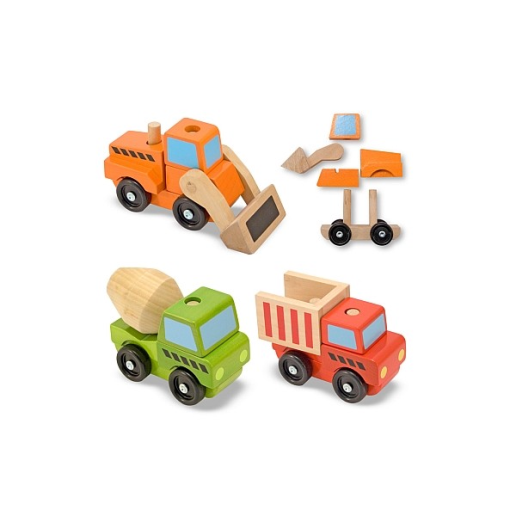 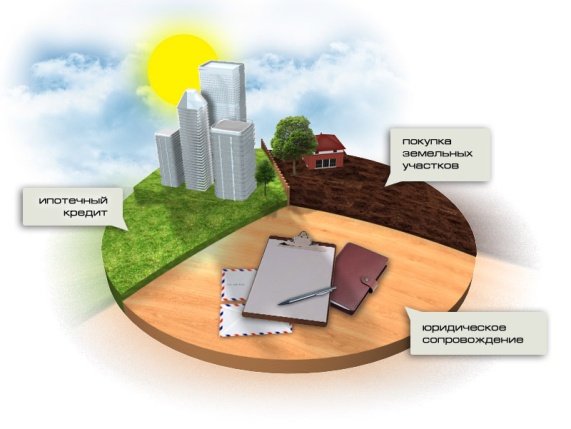 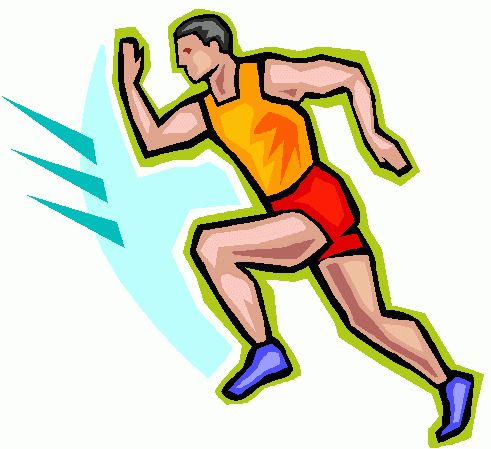 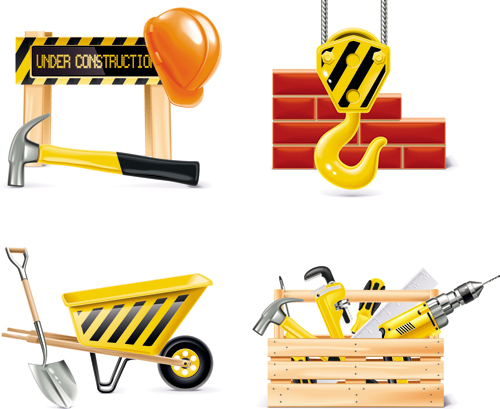 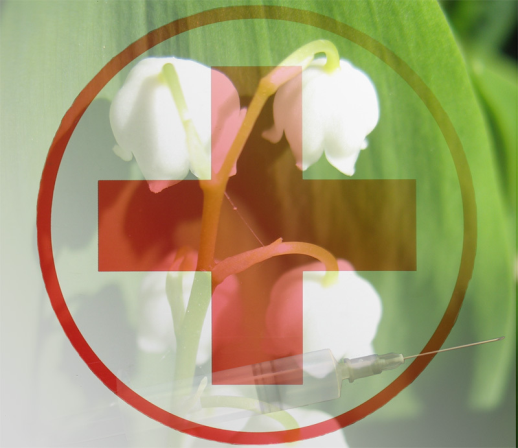 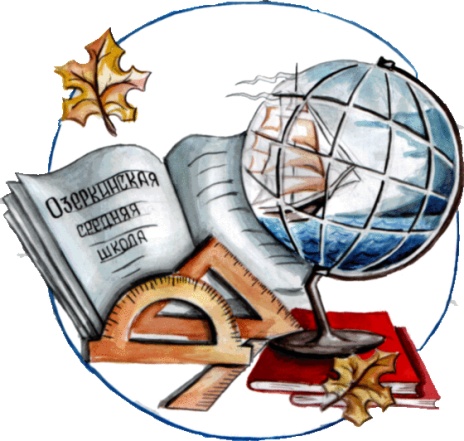 Налоговая система Германии
Налоговая система Германии формировалась в несколько этапов. После образования в 1871 г. Германской империи уста­новление всех основных прямых налогов оставалось прерогати­вой входивших в нее государств (нынешних земель). Империи было передано лишь право устанавливать таможенные пошлины и налоги на предметы потребления: табак, пиво, водку, сахар, соль. Последнее направление в структуре налоговых платежей определил в 1879 г. первый рейхсканцлер Германии Отто Бис­марк, потребовав перенести бремя налогов Взносы отдельных земель делали империю зависимой от них. Это и определило пути развития налоговой системы Гер­мании. В 90-е гг. XIX в. были введены гербовые сборы на цен­ные бумаги, векселя, игральные карты, в 1906 г. - налог с наследства, в 1913 г. — налог на имущество и налог на при­рост имущества. С 1916 г.
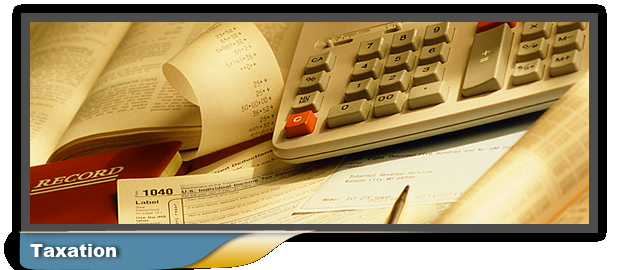 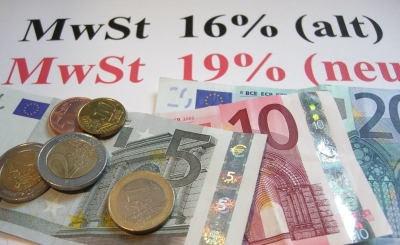 Германия уже активно использовала возможности прямого налогообложения. Развивалось и кос­венное налогообложение, ибо пошлин и акцизов не хватало на покрытие расходов, связанных с военным поражением. В июле 1918 г. Германия ввела налог с оборота, который в 1960-х гг. приобрел форму налога на добавленную стоимость.
с доходов на потреб­ление (расходы). 
В декабре 1919г. после утверждения имперских правил нало­гообложения, разработанных министром финансов М. Эрцбергером, началась крупнейшая налоговая реформа. В ходе рефор­мы был ликвидирован финансовый суверенитет земель. Право собирать налоги и управлять ими закреплялось исключительно за государством. Налоговая система стала централизованной. Был повышен налог с оборота, введено налогообложение пред­метов роскоши, дополнительный налог уплачивали владельцы крупных состояний.
После Второй мировой войны в ФРГ были законодательно распределены государственные функции между федерацией и землями. При этом федерация и земли сами оплачивали рас­ходы по управлению, земли становились самостоятельными в вопросах своего бюджетного устройства.
Сегодня налоговая система ФРГ представляет собой слож­ную разветвленную систему, охватывающую практически все стороны жизнедеятельности общества. В ее основе лежит прин­цип множественности налогов (их свыше 50). Налоговые сборы приносят около 80 % доходов бюджета. Налоги делятся: » на федеральные;
 земельные;
 муниципальные общинные; 
 совместные;
 церковные.
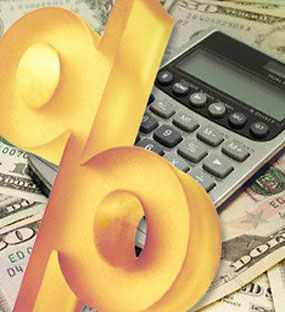 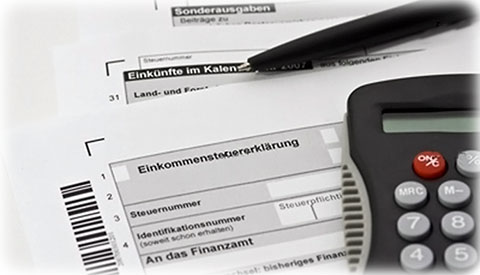 На федеральные налоги приходится 48 % общей суммы нало­говых поступлений, земельные — 34, общинные — 13 % (остаток (5 %) составляют взносы в Фонд выравнивания бремени войны и долю ЕС). Основными плательщиками налогов являются рабо­чие и служащие (около 70 % всех налоговых поступлений страны).
Федеральные поступления в бюджет складываются из нало­гов на продукцию потребительского спроса: бензин и другое нефтяное топливо (5,6 %), табак (3,1 %), винно-водочные изде­лия (0,8 %) и пр. Полностью в федеральный бюджет зачисляют­ся сборы от следующих налогов:
таможенные сборы;
налог на движение капитала;
налог на страхование;
вексельный налог;
сборы в рамках ЕС;
налоги на спирто-водочные изделия и другие предметы по­требления, за исключением налога на пиво (акцизы).
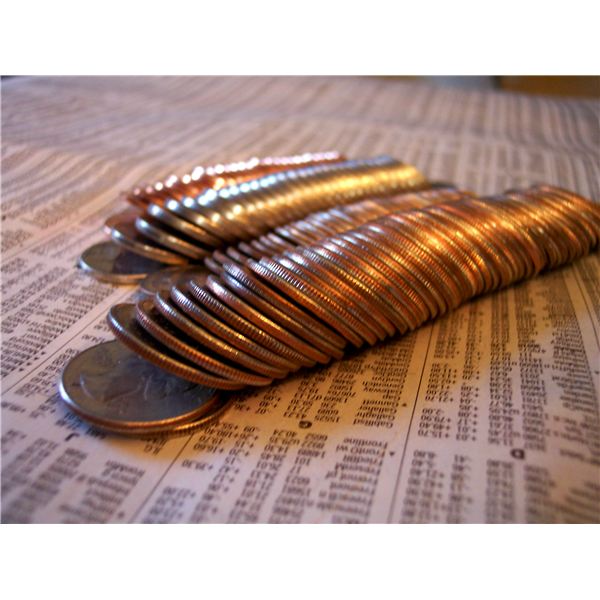 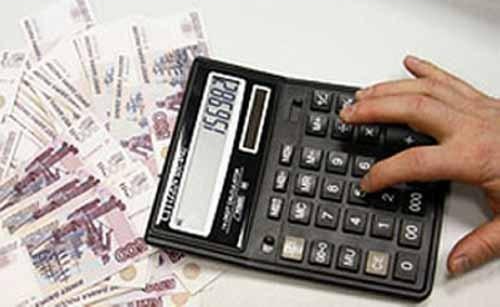